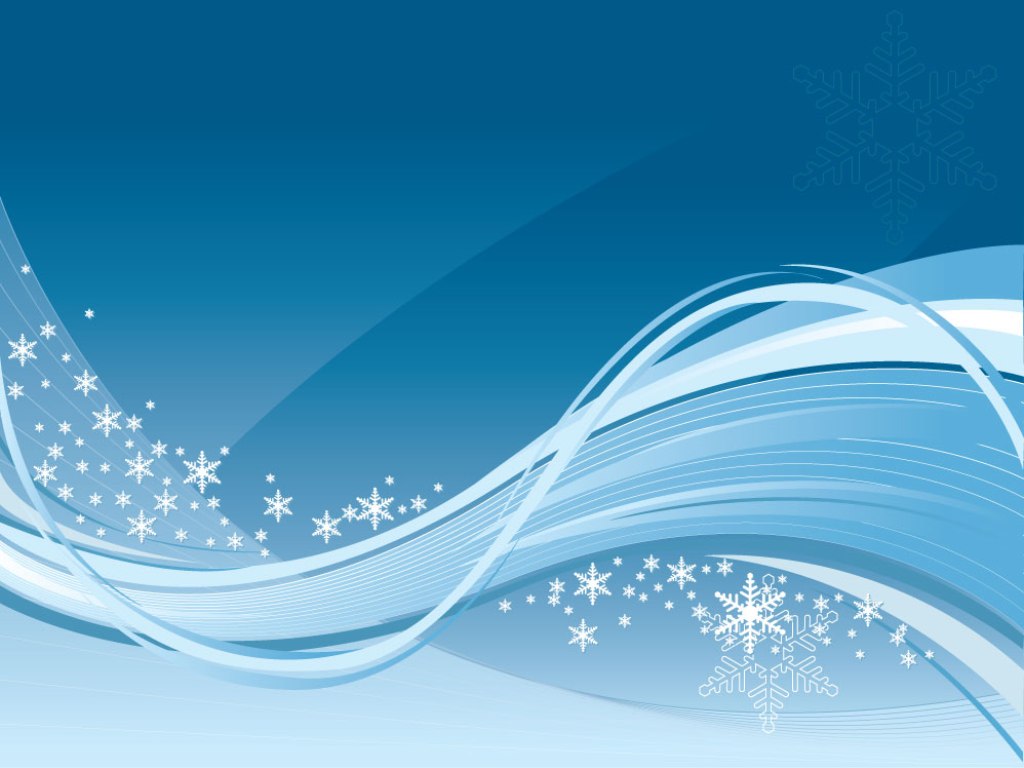 Официальное название игр: XXII зимние Олимпийские игры в г. Сочи 2014
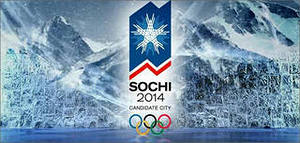 но
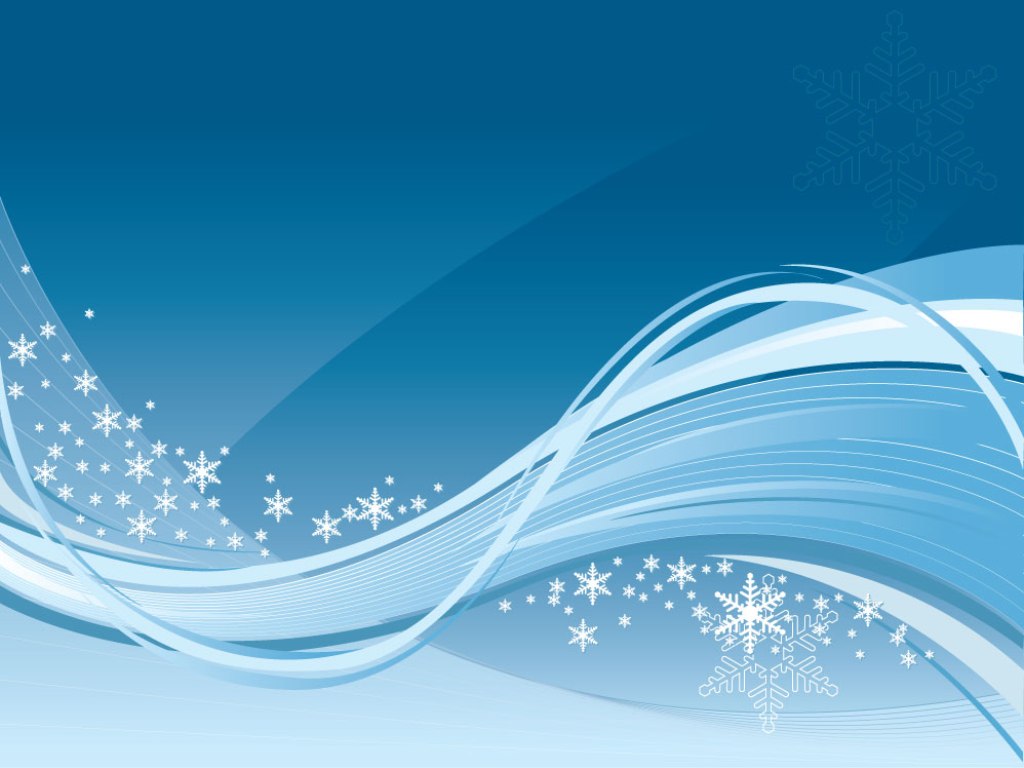 ОЛИМПИЙСКИЕ ЧАСЫ
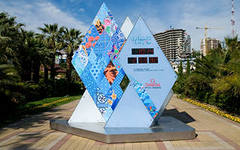 но
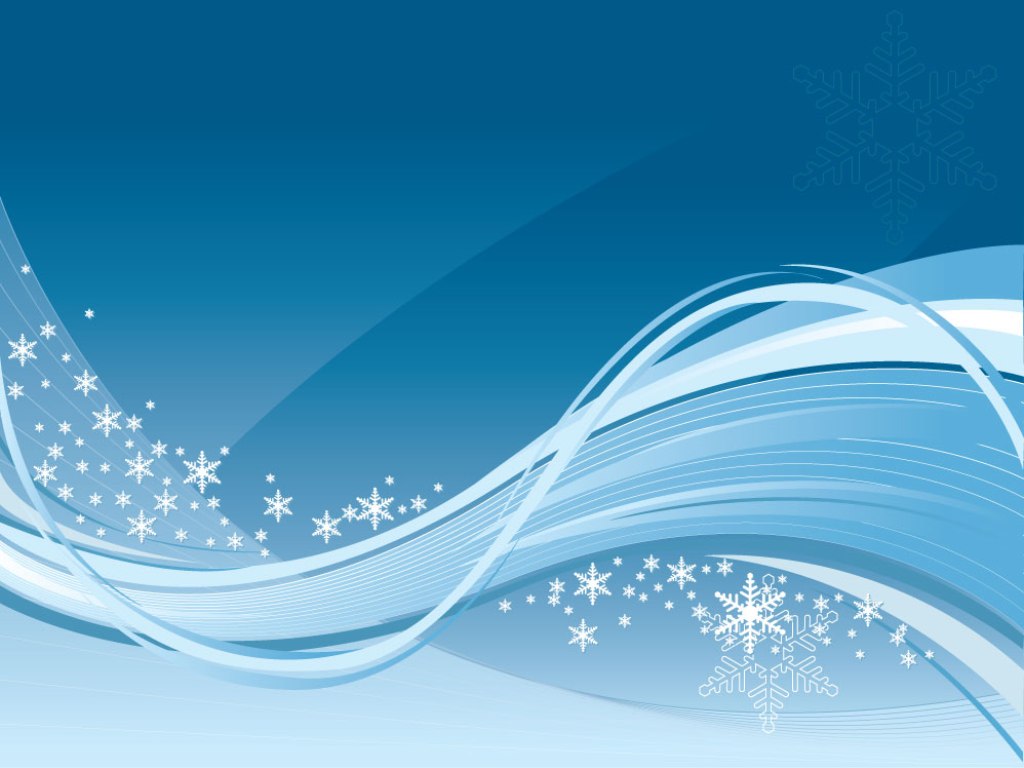 СИМВОЛИКА ОЛИМПИЙСКИХ ИГРЦВЕТА ЭКИПИРОВКИ
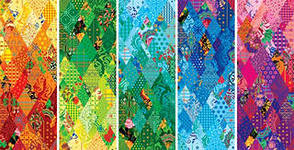 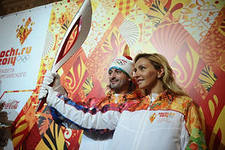 но
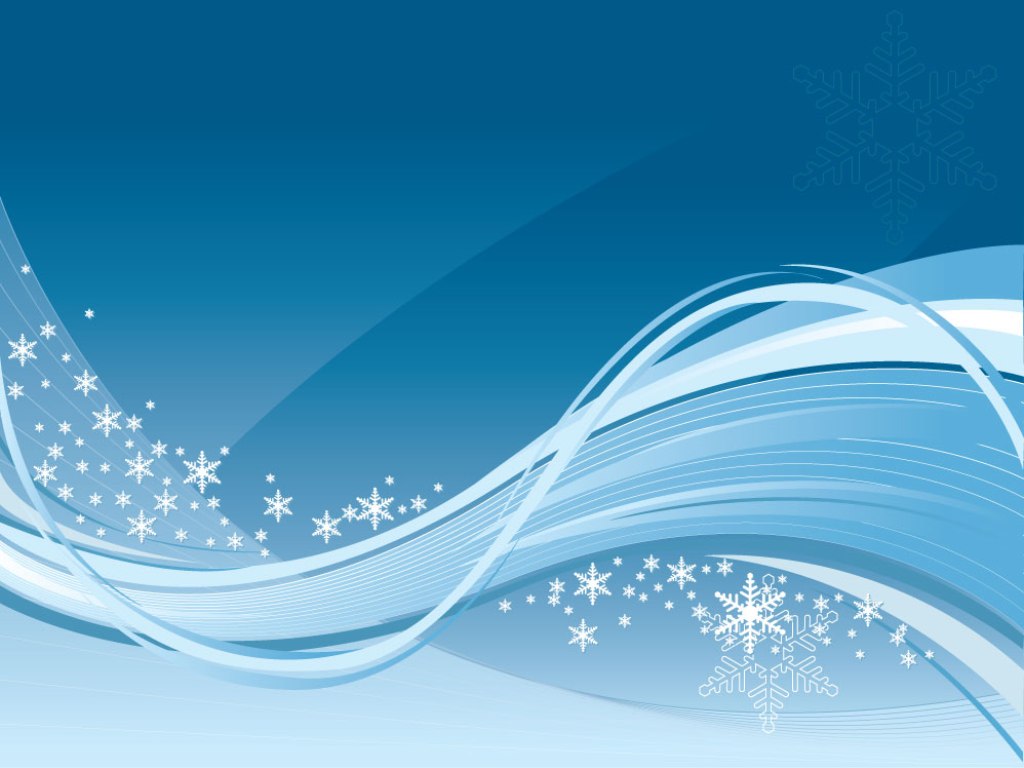 СИМВОЛИКА ОЛИМПИЙСКИХ ИГРЧАША И ФАКЕЛ
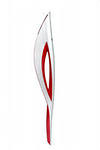 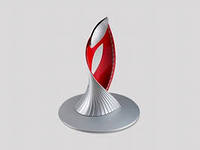 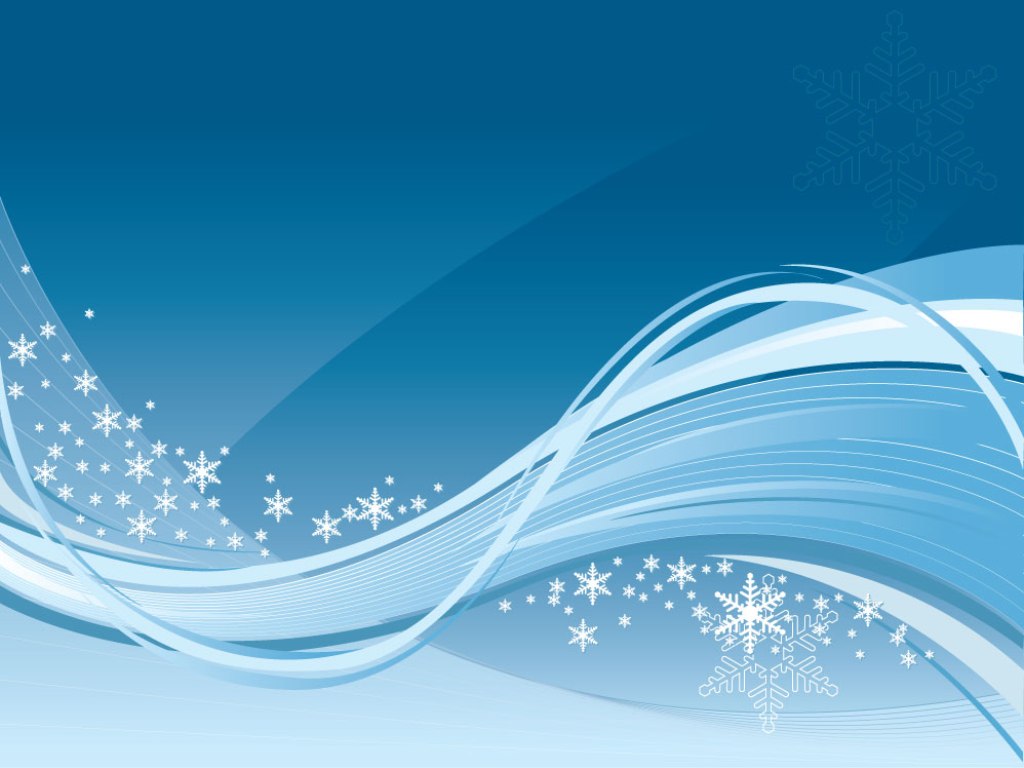 ОЛИМПИЙСКАЯ ЭМБЛЕМА
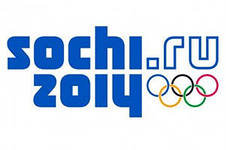 но
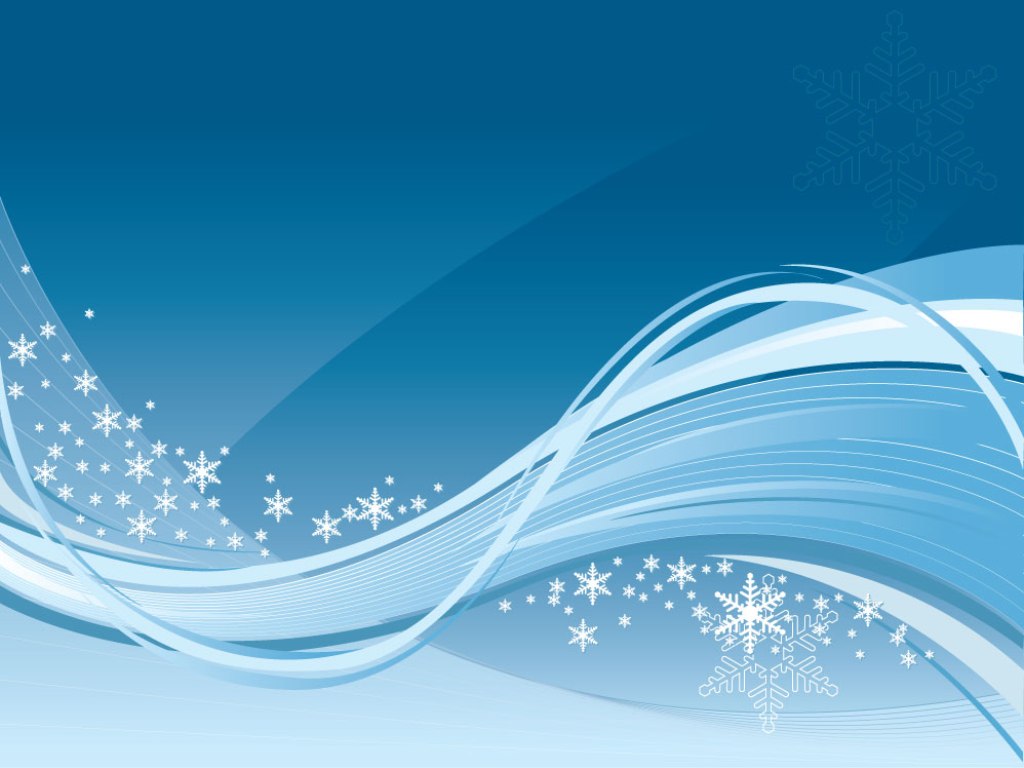 ТАЛИСМАНЫ ОЛИМПИАДЫ  СОЧИ 2014
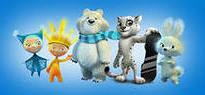 но
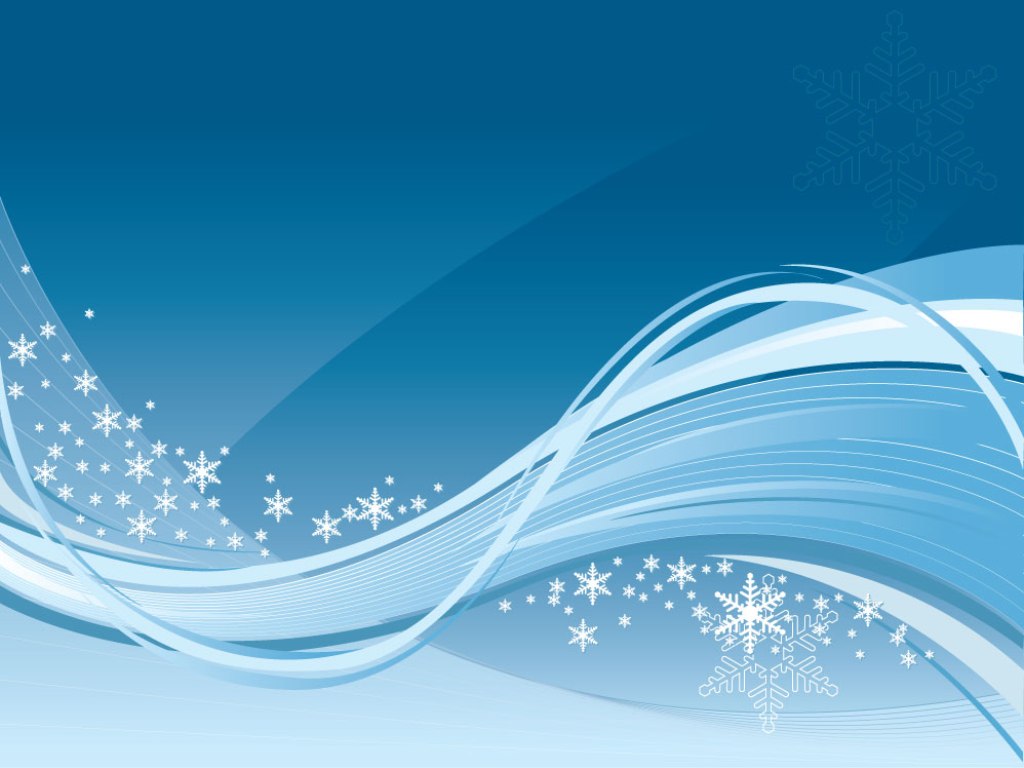 ТАЛИСМАНЫ ОЛИМПИАДЫ
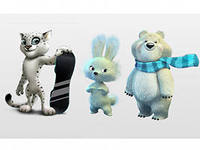 но
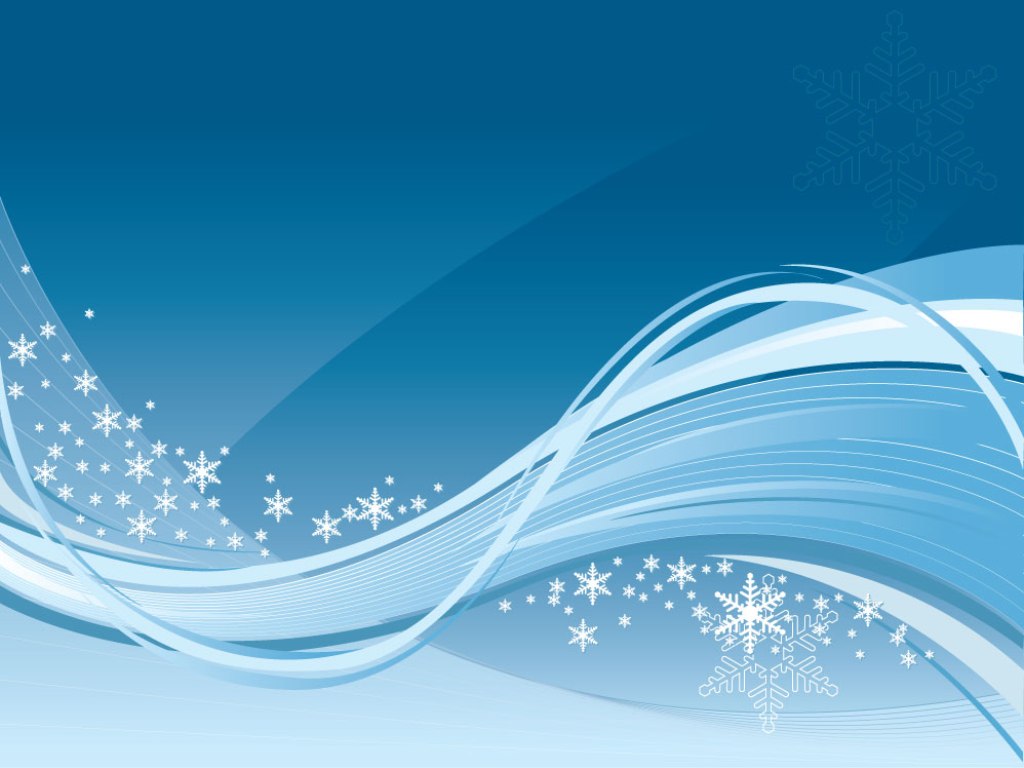 ТАЛИСМАНЫ ПАРАЛИМПИЙСКИХ ИГР
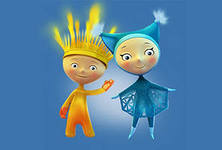 но
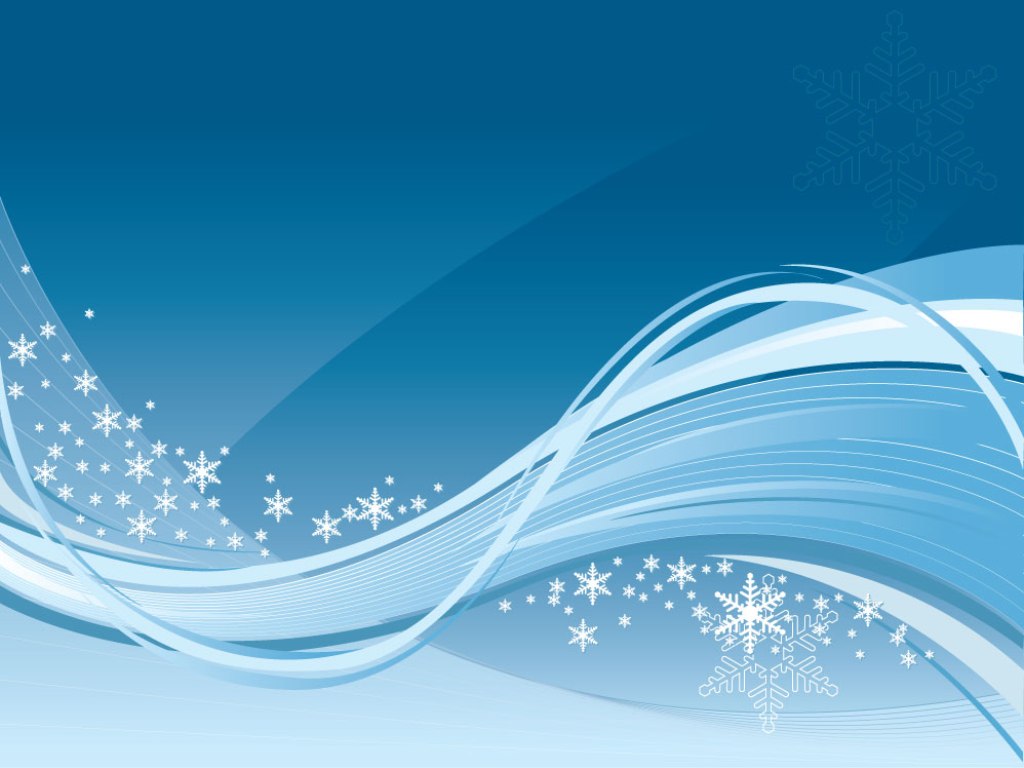 МЕДАЛИ ОЛИМПИАДЫ
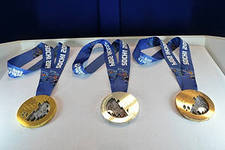 но